De loop van een rivier
IBS De wereld en ik 
Les 2  Water en energie
24-11-2021
Water & Energie De wereld  en ik
1
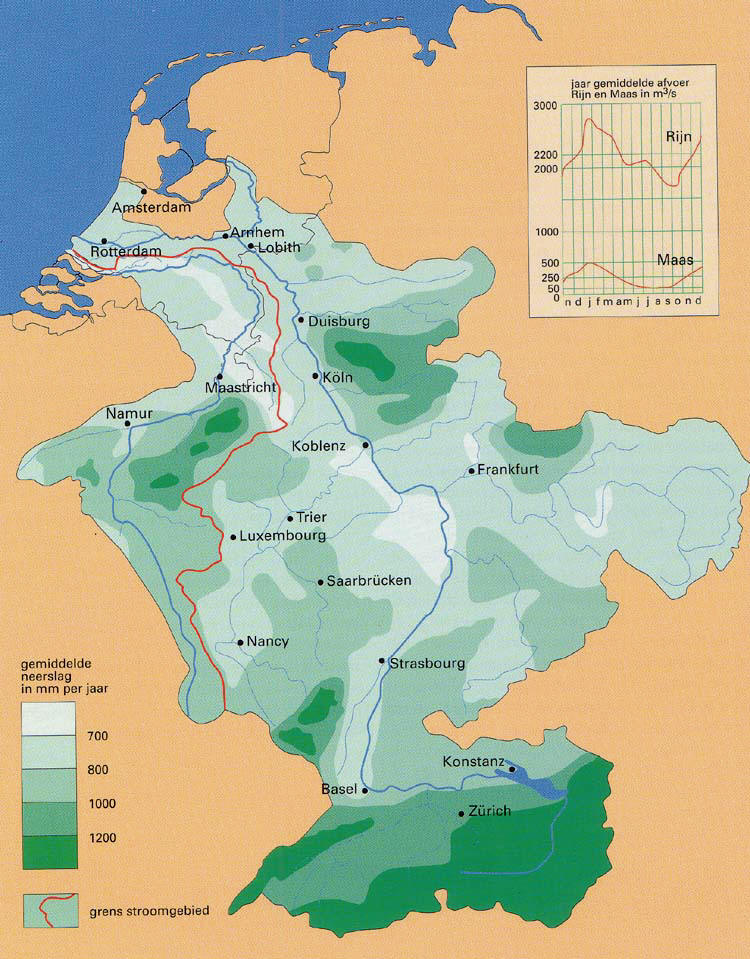 Stroomgebied Rijn& Maas
Rivier weetjes
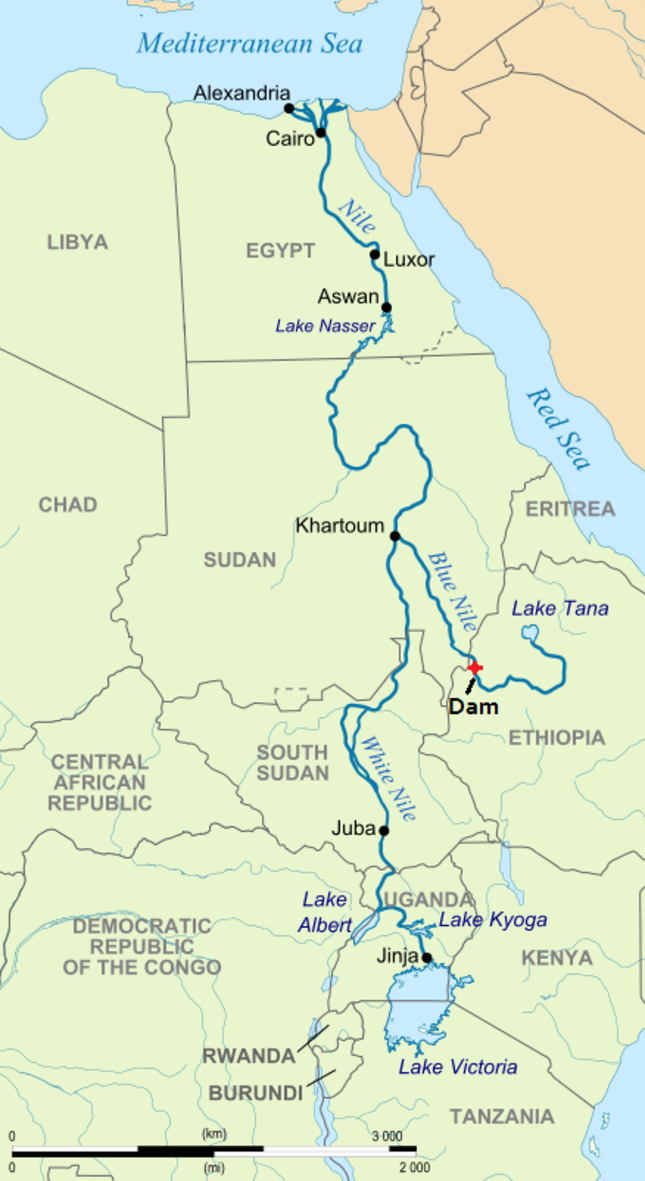 70% van de wereldbevolking woont langs een rivier
De Rijn is de langste rivier van Nederland (280 km)
De Wolga is de langste rivier van Europa (3.688 km)
De Nijl is de langste rivier van de wereld (6.650 km)
Rivieren
3 zones
Bovenloop
Erosie overheerst
Middenloop
Transport overheerst
Benedenloop
Sedimentatie overheerst
Insnijding/vlechtend/meanderend
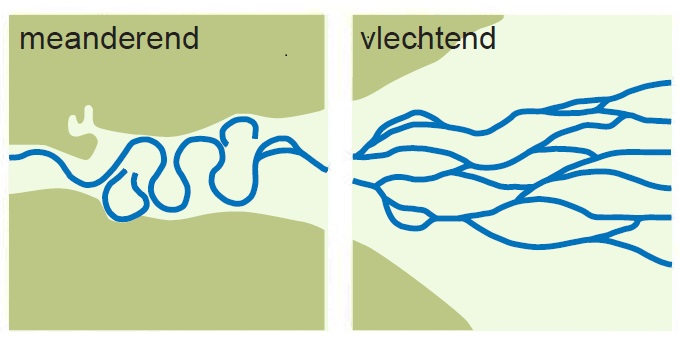 Afzettingen
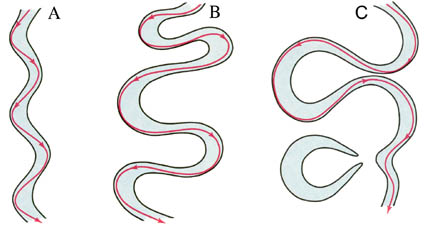 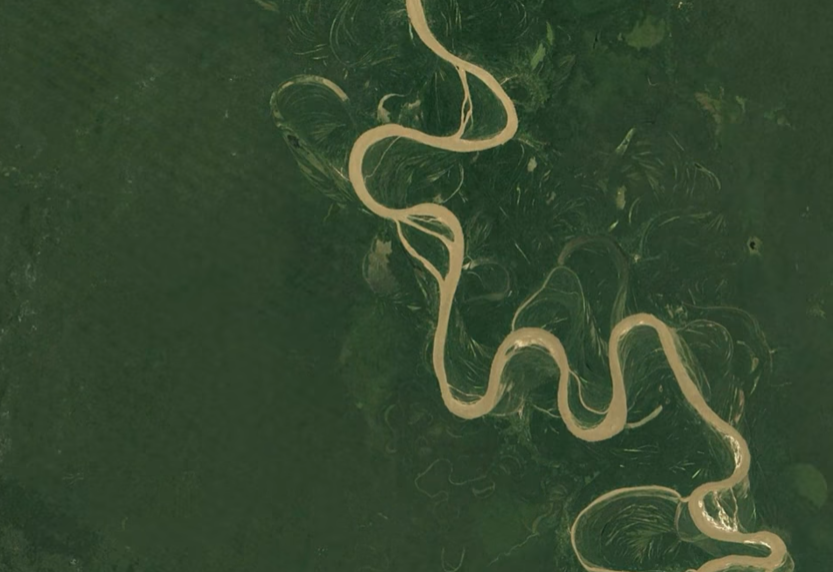 Ontstaan delta
In monding van de rivier komt water tot stilstand en sedimenteert zand en klei: een delta ontstaat
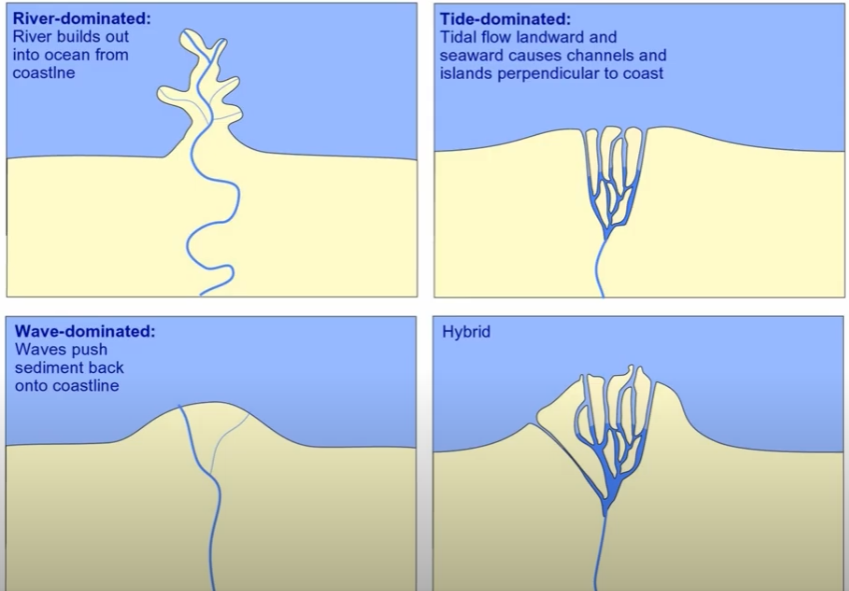 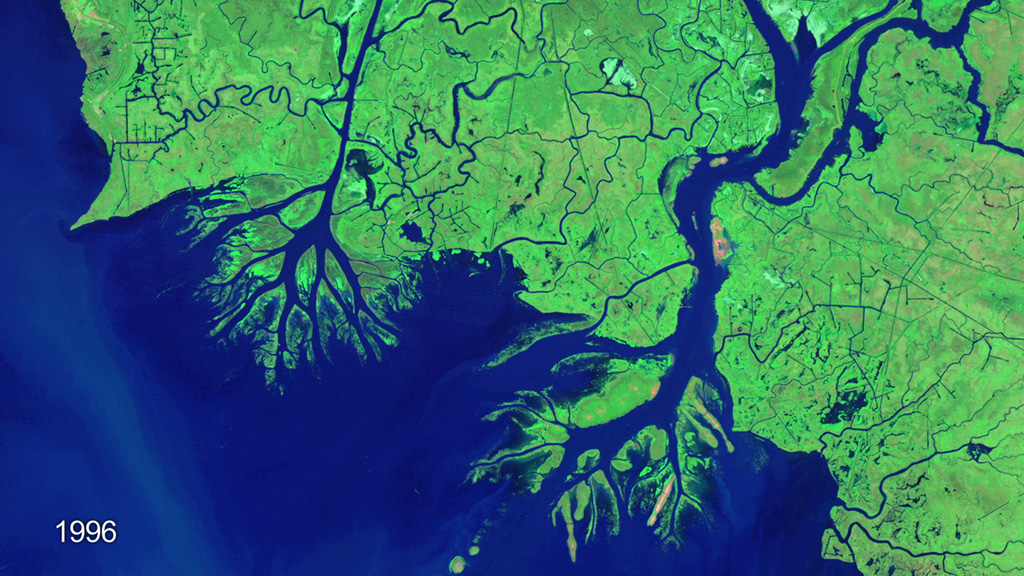 Lengteprofiel van een rivier
Verval = hoogteverschil tussen 2 plaatsen langs de rivier
Verhang = verval/km
Opdracht
In onderstaand figuur staan begrippen die samenhangen met rivieren. Zoek de betekenis op van de begrippen die je niet kent. Leer de begrippen en hun onderlinge samenhang
[Speaker Notes: Regiem: de verdeling van de totale hoeveelheid water die een rivier per jaar afvoert.
Stroomgebied: het verzamelgebied van een rivier. Het wordt begrensd door een waterscheiding.
Debiet: hoeveelheid doorstromend water (in m3/s)]